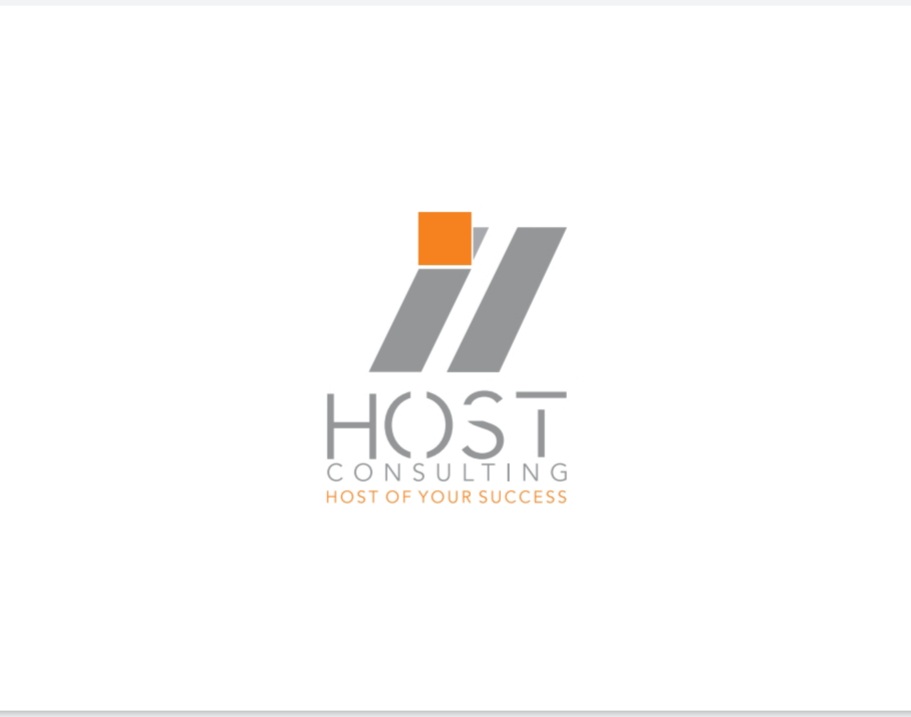 Andrea Kavarić, PhD

Women in Entrepreneurship in tourism during the COVID-19 Pandemic
About me
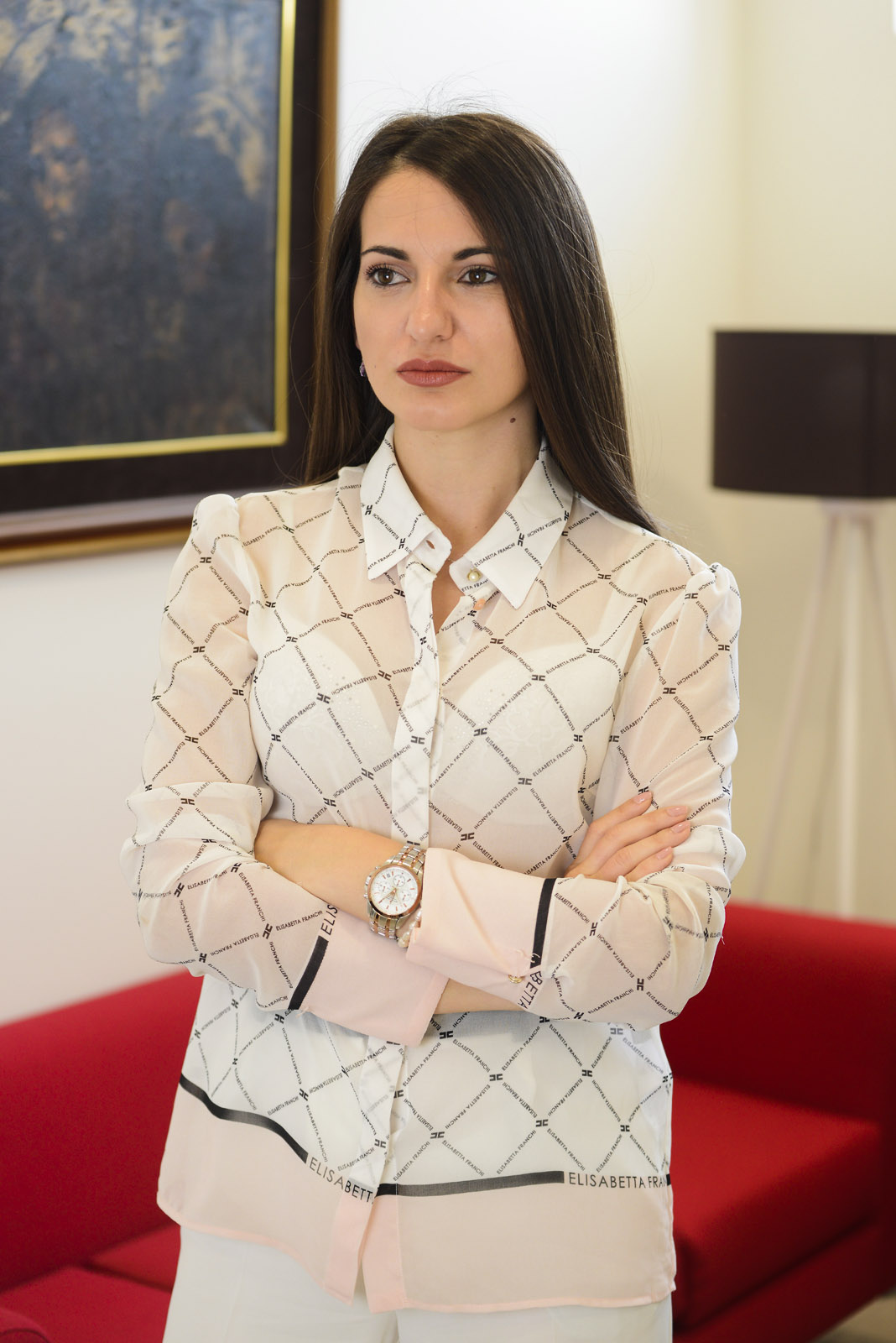 PhD of Tourism management 
State Fellow for Doctoral Research
Lecturer at the University of the Mediterranean
Lecturer at University of Donja Gorica 
Expert on international projects
Entrepreneur
About Host Consulting
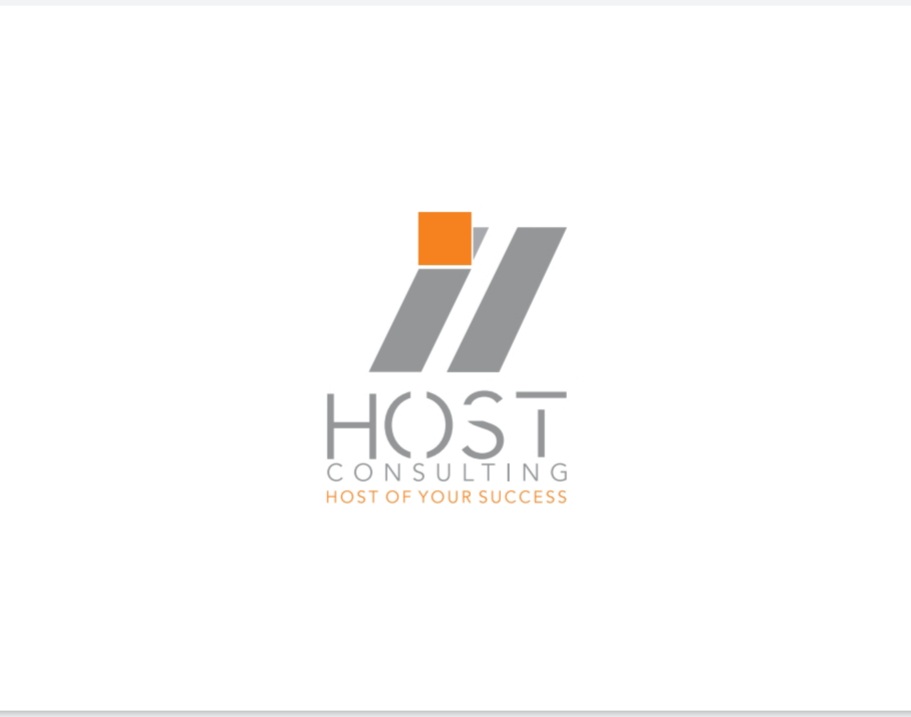 Company portfolio
Franchising in hospitality 
Pre-opening of hotels
Strategic management in hospitality 
Operational management in hotels 
Strategic documents
Projects in field of tourism 
Education
Women in entrepreneurship
I wish that I had known this before…